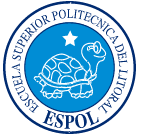 ESCUELA SUPERIOR POLITÉCNICA DEL LITORAL




“CRITERIOS  PARA  LA SELECCIÓN DE UN MOTOR  Y  CONTROLES
 
ELÉCTRICOS COMO PREVENCIÓN DE RIEGOS EN LA 

INDUSTRIA”


2010
Introducción
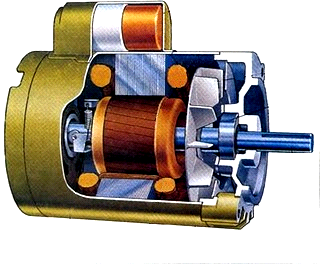 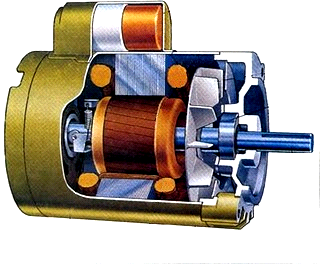 Los motores eléctricos son una de las bases mas 
    importantes de la industria de hoy en día.

  Las normas NEC , NEMA , EN y  NFPA

  Factores que afectan a los motores y sus respectivas 
     consecuencias a corto ,mediano y largo plazo.

  Peligros y riesgos en los motores.

  La inclusión de los factores eléctricos que afectan a 
     un motor y sus controles.
Normas de aplicación
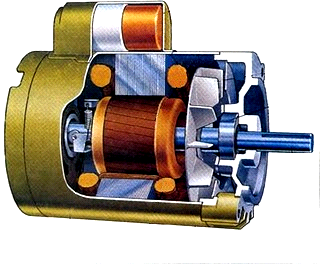 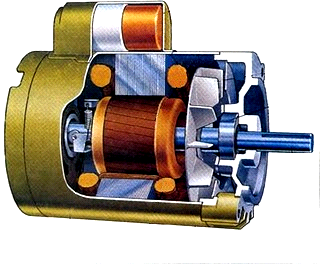 Motores Eléctricos
Identificación de motores. ( NEC 430.7)
Letra de diseño de la maquina. (NEMA MG 6, TAB. 3)
Corrientes nominales y de fallas. (NEC 430.150 ,151bB)
Ubicación de los motores eléctricos ( NEC 430. 14,16)
Normas de aplicación
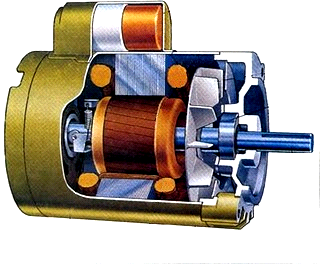 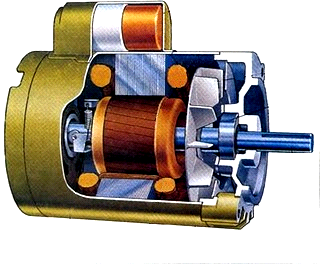 Control y protección
Equipos eléctricos y electrónicos (EN 602040-1 NFPA 79 )
Identificación de controles y protecciones ( NEC 430.8)
Tipo de carga a controlar o proteger ( IEC 947)
Corrientes para ajustes de protección ( NEC 430. 151B)
Tableros de control ( NEC 500)
Motores Eléctricos
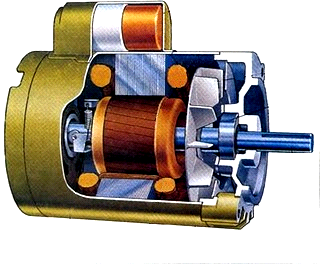 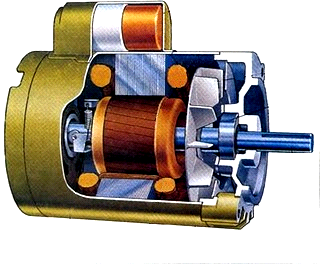 FACTORES  EXTERNOS ELECTRICOS
Corriente
 Voltaje
 Numero de fases
 Frecuencia
 Potencia Eléctrica
Motores Eléctricos
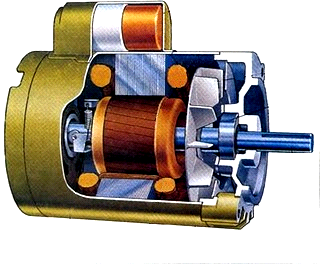 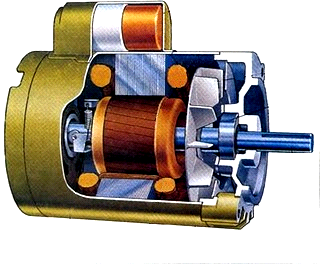 VARIACIONES DE LOS FACTORES  EXTERNOS ELECTRICOS
Corriente: Potencia y temperatura  
 Frecuencia : Velocidad, corriente y temperatura
 Potencia Eléctrica : Dependen de las variaciones 
    del voltaje y la corriente.
 Voltaje: Temperatura, corriente, (tabla 2.1)
Motores Eléctricos
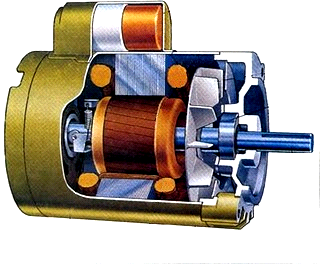 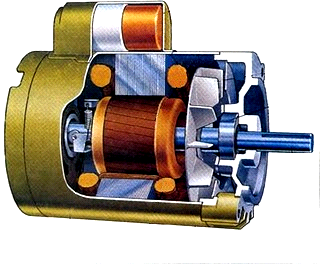 Tabla 2.1
Motores Eléctricos
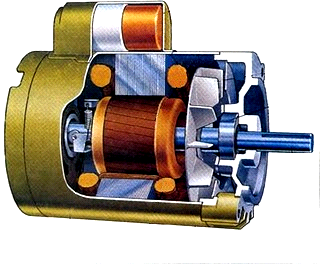 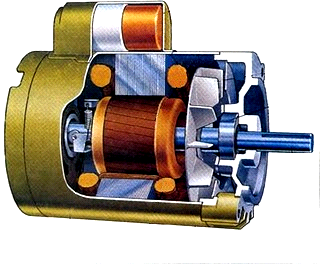 FACTORES  INTERNOS ELECTRICOS
Factor de Potencia
 Temperatura
Alambres
 Materiales de Impregnación
 Materiales de Aislamiento ( tabla 2.3)
Motores Eléctricos
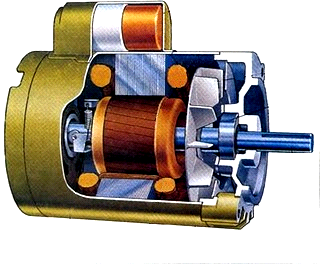 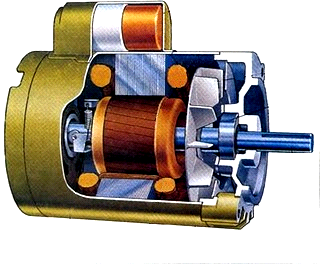 Tabla 2.3
Motores Eléctricos
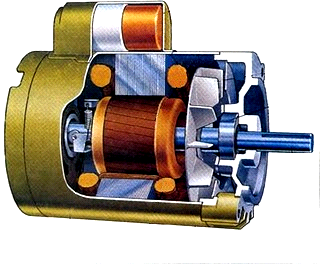 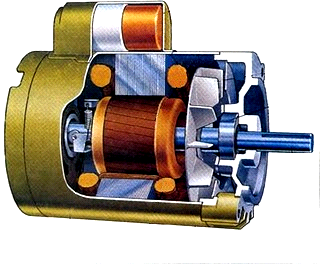 OTROS FACTORES ELECTRICOS
Transientes Eléctricos
 Condiciones del Ambiente
 Alineación del eje
 Desbalance de voltaje y corriente
 Carga a moverse
Peligros y Riesgos Electricos
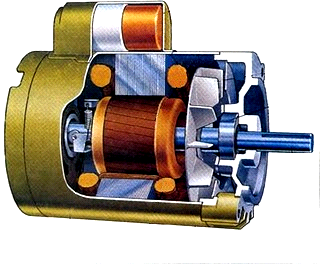 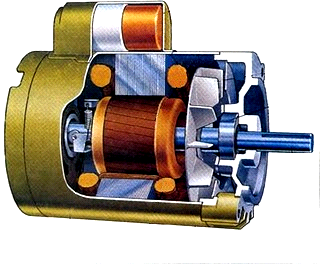 CRITERIOS PARA LA SELECCIÓN DE UN MOTOR
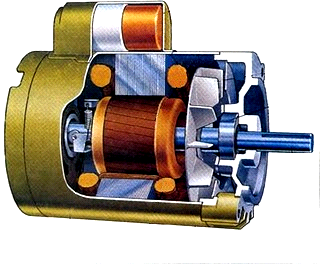 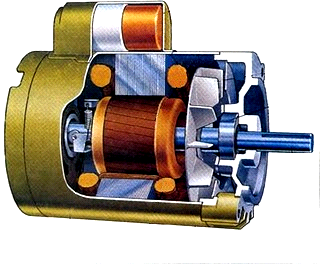 Tipo de sistema con el que cuenta la empresa
  Nivel de voltaje dentro de las instalaciones de la empresa
  Frecuencia de la red 
  Condiciones del ambiente de trabajo del motor
  Carga a mover por el motor
  Tipo de arranque
  Velocidad de trabajo del motor
Principales Fallas
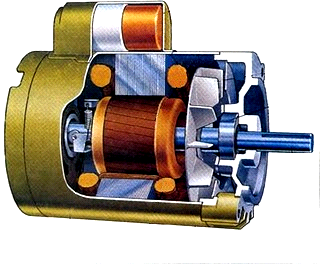 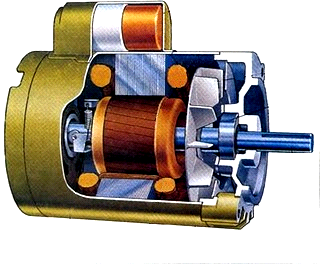 Normas de aplicación
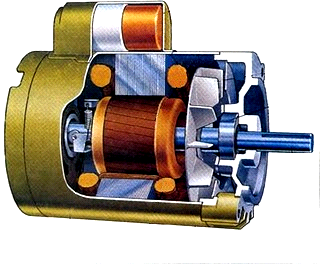 Condiciones para los cuales se recomienda que el 
motor deba ser protegido:

Bajo voltaje
Reconexión automática del sistema de distribución
Desbalances de voltaje
Pérdida de una fase del sistema
Inversión de la fase
Sobrecorrientes
Sobrecarga
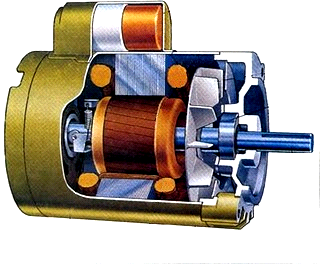 Criterio para la selección de  controles y protecciones
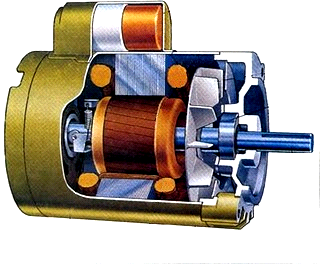 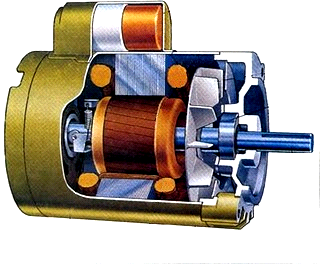 Tipo de corriente, tensión de alimentación y frecuencia
 Potencia nominal de la carga 
 Condiciones de servicio
 Tipo de circuito
 Categoria de empleo
CONCLUSIONES
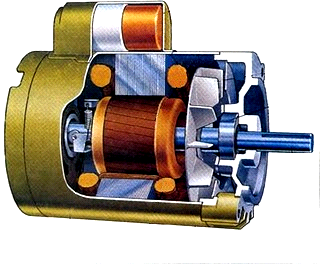 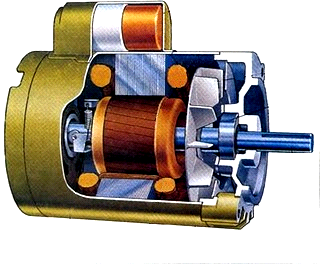 Motores con presencia de chispas no deberán ser ubicados por ningún
 motivo en ambientes especiales o explosivos.

  Todo motor deberá tener sus protecciones adecuadas o en el peor 
de los casos sólo la protección de sobrecarga y de puesta a tierra 
para salvaguardar la vida útil del motor y la del personal, respectivamente.

 En caso de limpieza interna o de ciertas partes del motor, 
deberá ser realizada con equipos y materiales que sean los adecuados 
para no deteriorar dichas partes y que posteriormente no cumplan su objetivo.
CONCLUSIONES
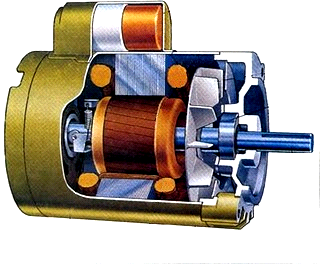 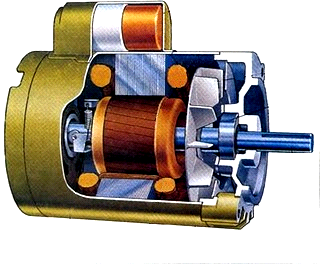 Se puede concluir que si en algún caso no se encuentra en el mercado
     un motor de cierta clase y características se puede seleccionar uno 
     de una característica y clase superior siempre que cumpla con las 
     especificaciones para el trabajo a realizar.

 Todo motor debe poseer una hoja de vida en la cual se especifique:
Sus respectivos mantenimientos
 Características de funcionamiento normal 
 También sus fallas y reparaciones
RECOMENDACIONES
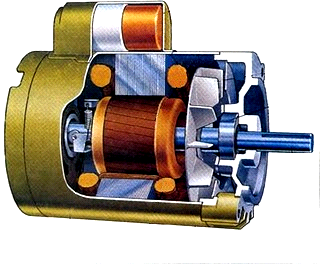 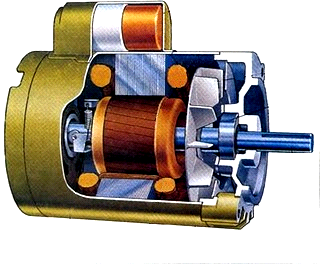 En caso de calentamiento exagerado por parte de algún motor,
    inmediatamente deberá ser examinado para evitar futuros problemas 
    
 En la industria química o petrolera se recomienda que se utilicen
   motores con carcasa totalmente cerrada o antiexplosivos 

 Al momento de seleccionar algún tipo de arrancador, el diseñador 
debe tomar en cuenta las características de torque, potencia y 
velocidad de cada uno.
RECOMENDACIONES
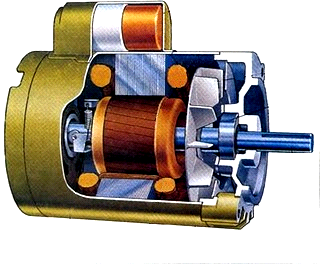 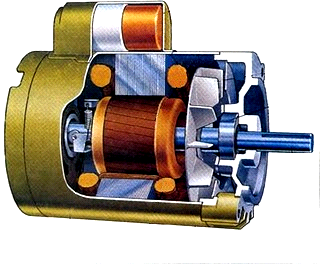 Se recomienda realizar mantenimiento preventivo por lo menos 
    cada 6 meses o según lo considere el ingeniero a cargo 
    del área de mantenimiento.

 Al momento de realizar una reconstrucción total o parcial de los 
    bobinados, el ingeniero deberá verificar o hacer conocer las 
    temperaturas al cual el motor se encuentra trabajando para 
    que se utilicen los materiales adecuados.
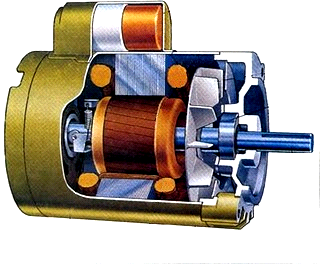 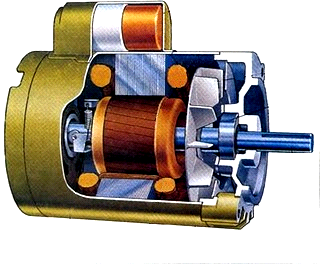 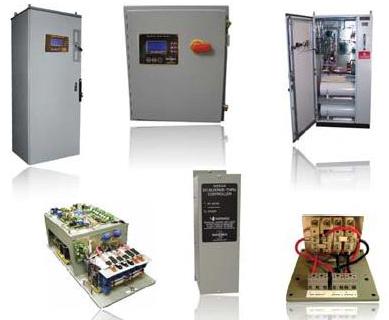 GRACIAS
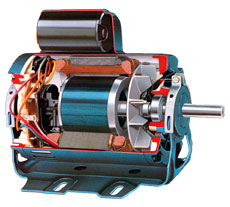